СПАТЬ ИЛИ НЕ СПАТЬ?
Во время правильно протекающего сна организм восстанавливает силы, потраченные на дневную активность, «приводит себя в порядок»
Правильная организация режима дня, достаточное время для сна — необходимые условия для сохранения физического и психического здоровья на долгие годы.
длительные периоды «недосыпа» негативно сказываются на качестве жизни: пропадает чувство юмора, появляется раздражительность, замкнутость, зацикленность на одних и тех же проблемах
Потеря всего лишь 4 часов сна снижает реакцию на 45% Ухудшается память. 
Медики называют плохой сон ступенью к будущим инсультам, инфарктам, гипертонии
недосыпание не только снижает работоспособность, но и приводит к нервным расстройствам. 
Сон помогает мозгу избавиться от всего лишнего, «счищая» с нейронных соединений ненужные белки
Правила хорошего сна
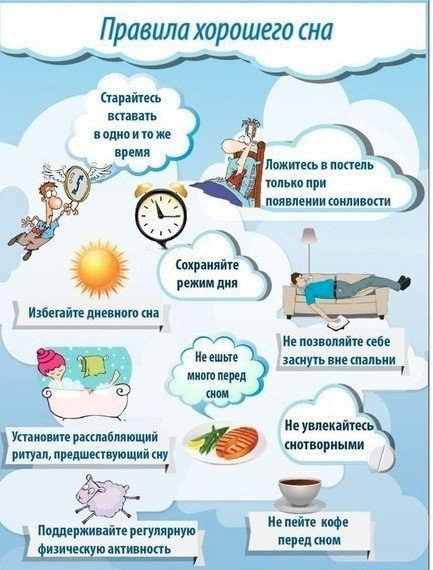 Как правильно спать?
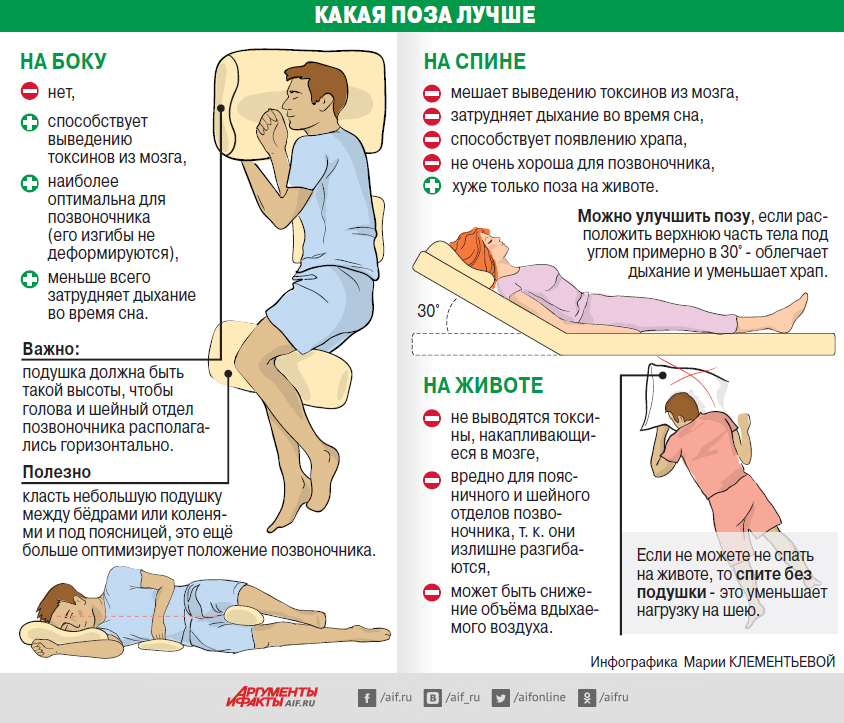 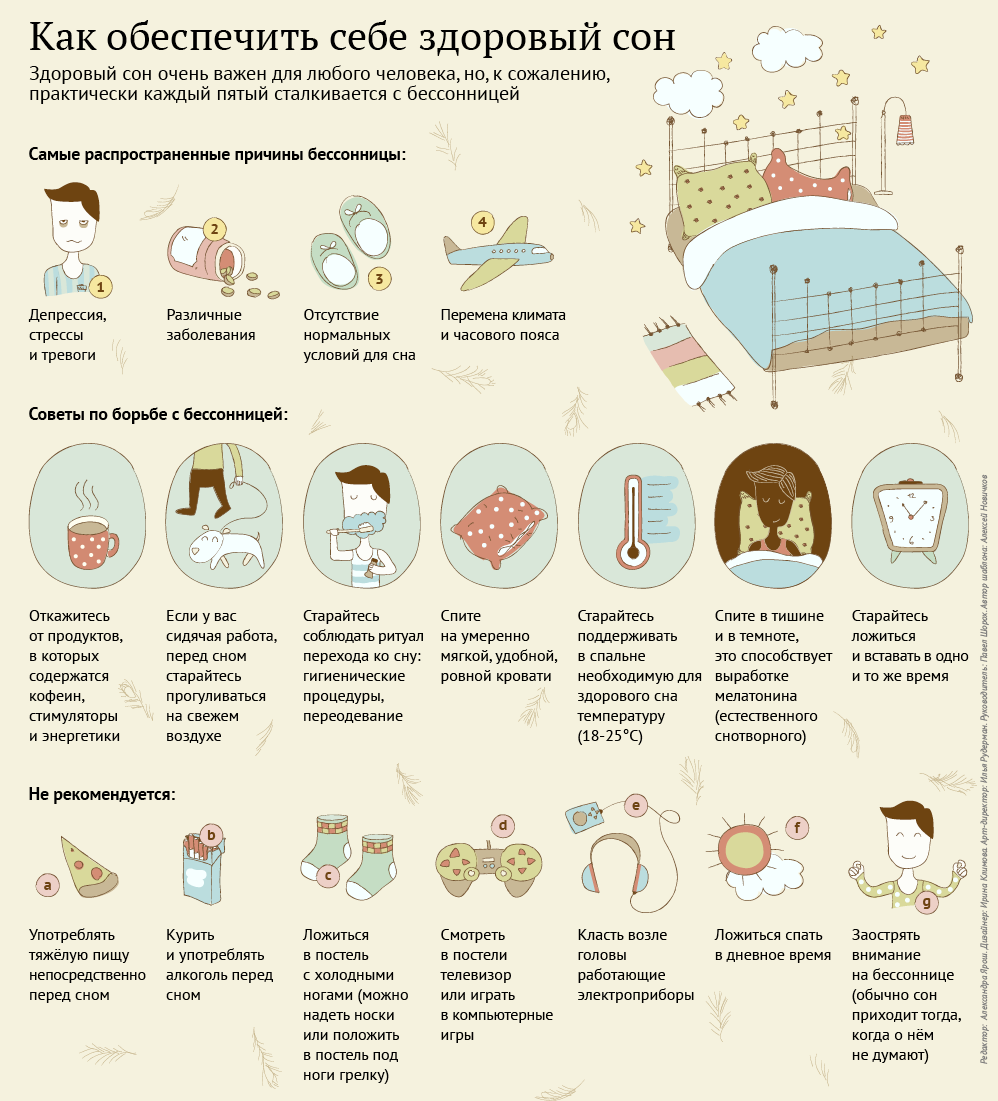 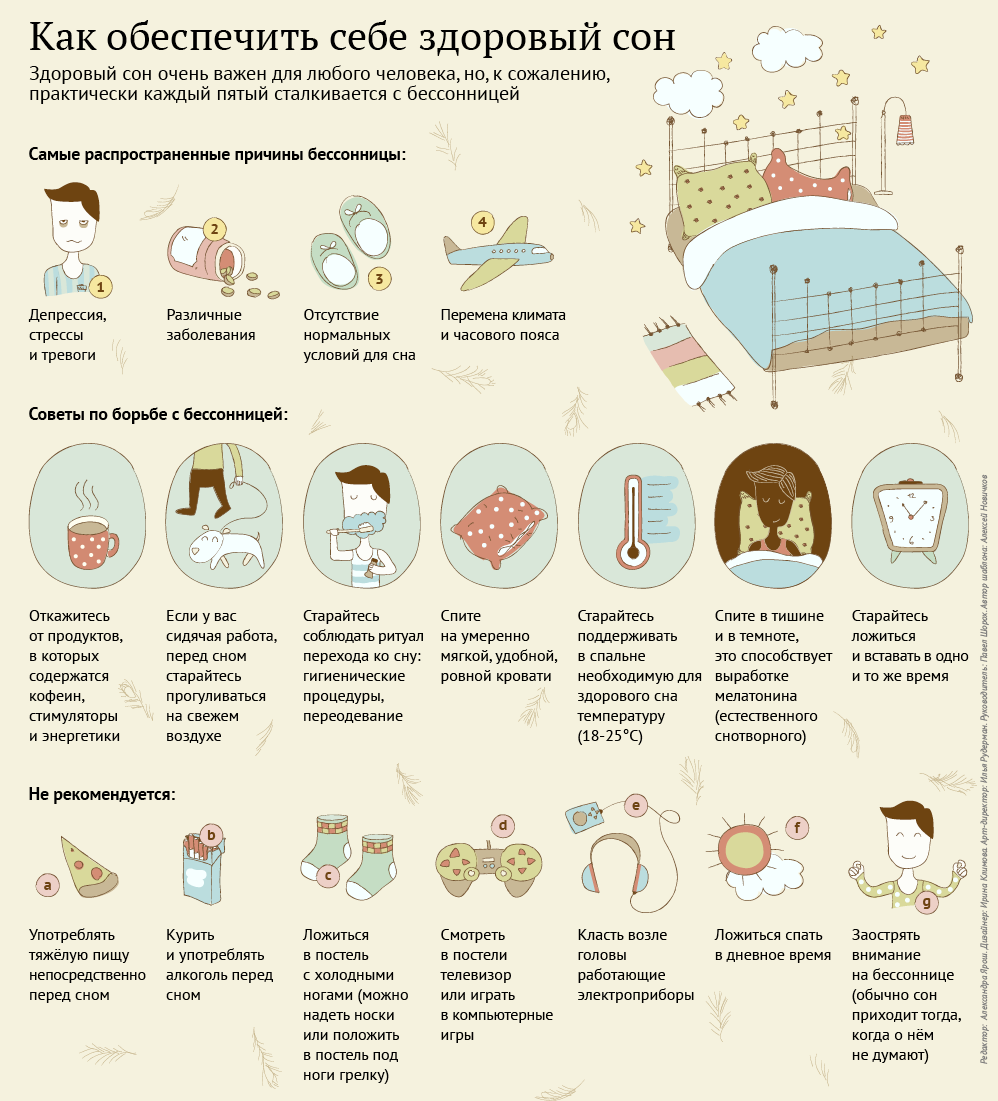 Что происходит с организмом человека во время сна?
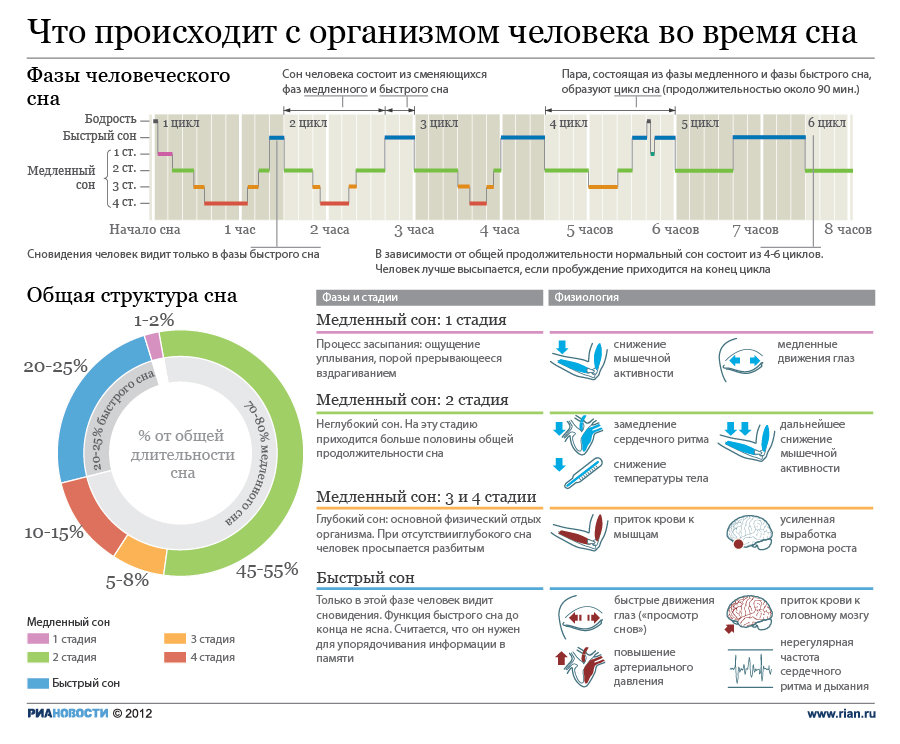 ОБЩАЯ ПРОДОЛЖИТЕЛЬНОСТЬ СНА, 
ДЛЯ НОРМАЛЬНОЙ РАБОТЫ ОРГАНИЗМА,
ДОЛЖНА БЫТЬ НЕ МЕНЕЕ 7 ЧАСОВ!